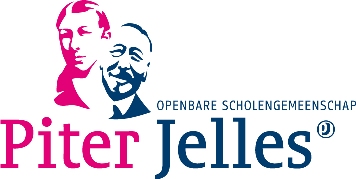 Welkom! Profielkeuzehavo & vwo
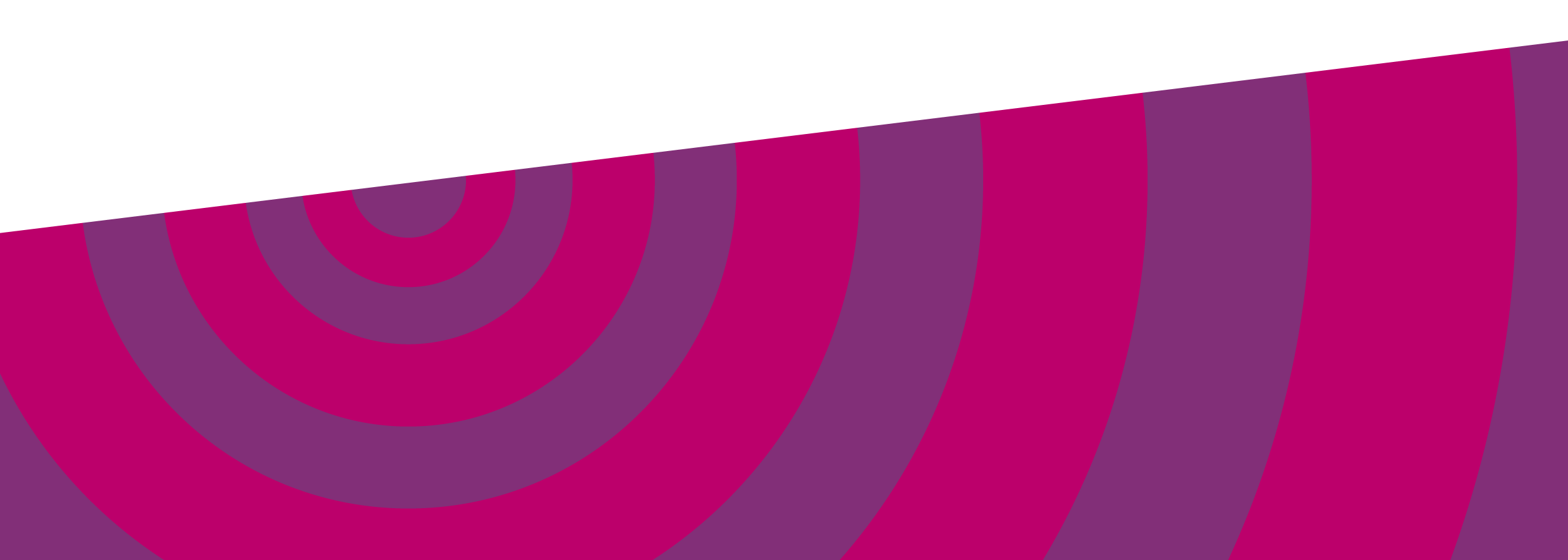 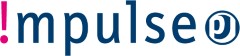 [Speaker Notes: Voorstellen + eventueel eigen ervaring.]
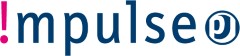 Welke onderwerpen komen voorbij: 

Profielformulier:  stap voor stap doorlopen

Hoe ziet de havo/vwo route eruit?

Eventuele vervolgmogelijkheden

Ervaringen vanuit de bovenbouw
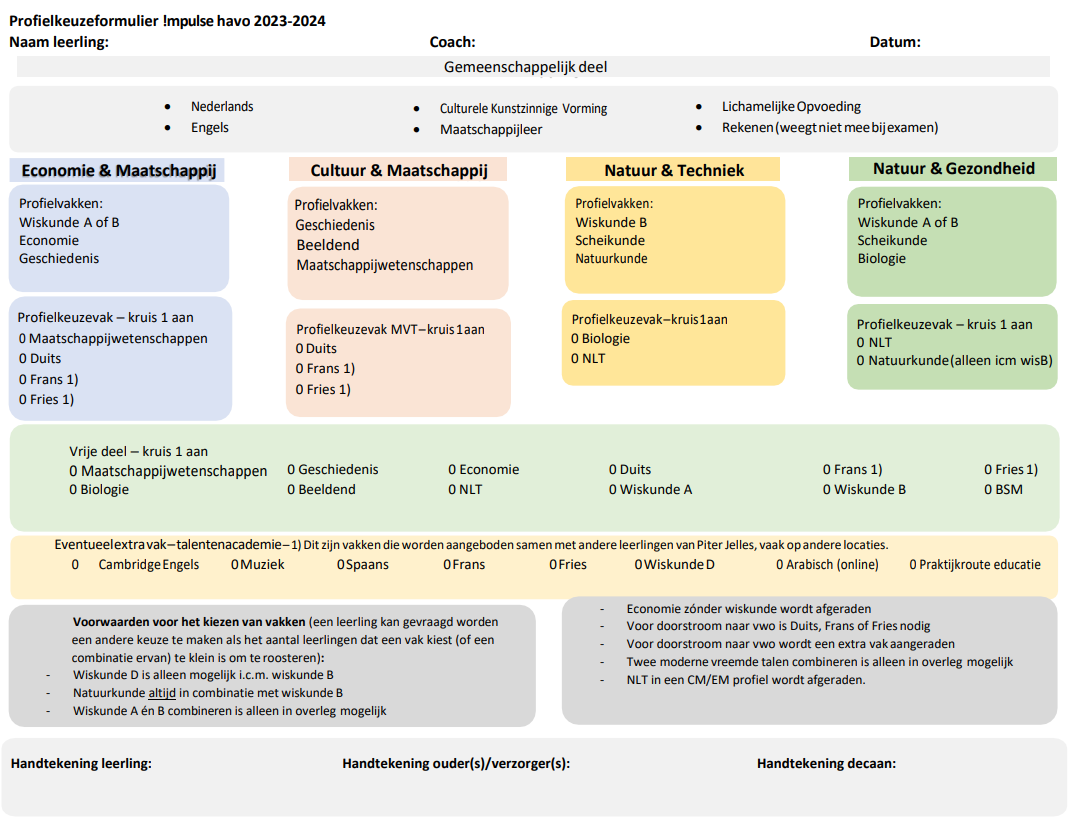 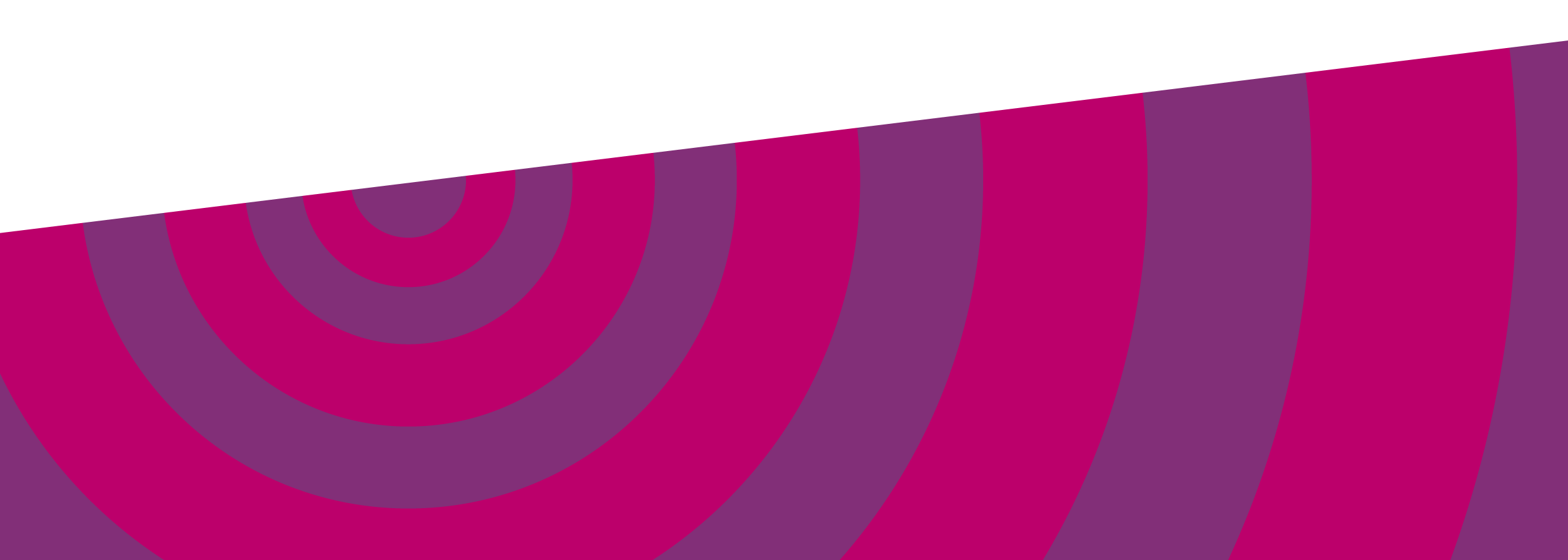 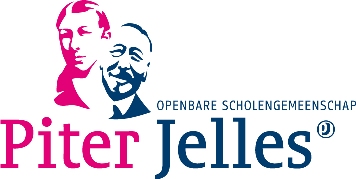 Wat is een profiel en waarom kies je het?
Een profiel is een verzameling vakken
Sommige vakken zijn verplicht
Sommige vakken kun je kiezen
Het gekozen profiel is bepalend voor
Vervolgopleiding / studiekeuze
Beroep
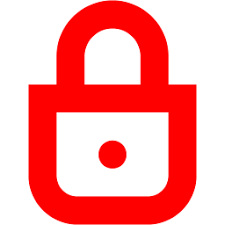 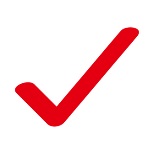 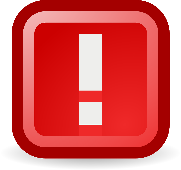 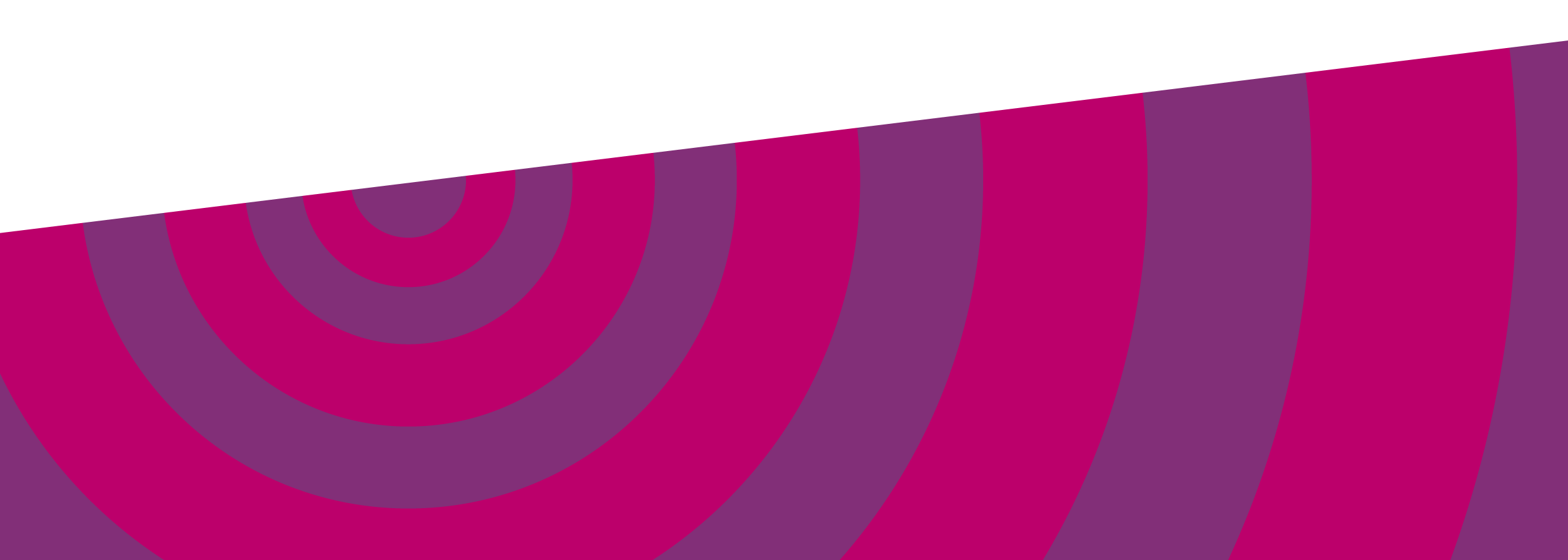 Tussentijds van profiel wisselen
wordt afgeraden
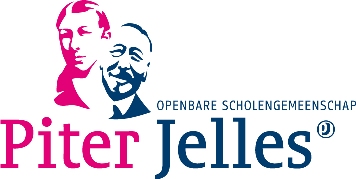 Wat speelt mee bij je keuze?
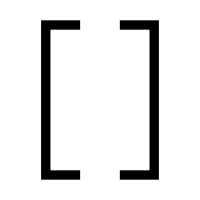 Wie ben ik?
Wat kan ik?
Wat vind ik leuk?
Wat vind ik belangrijk?
Wat wil ik er mee?
Waar kan ik uit kiezen?
Persoonlijkheid
Vaardigheden
Interesses
Waarden
Ambities
Opties
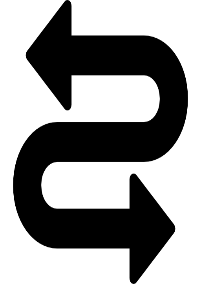 = coaching
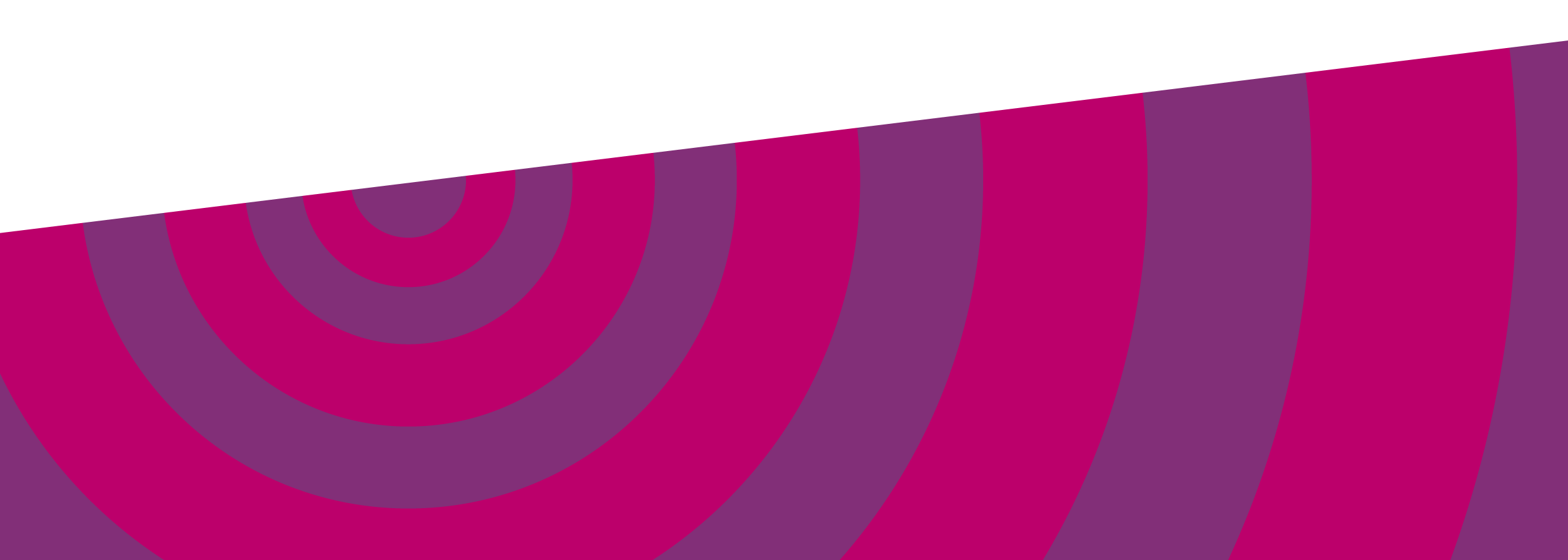 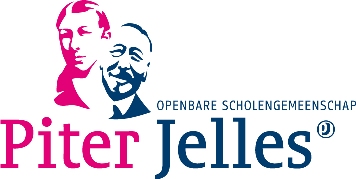 Havo
 Bovenbouw 2 jaar
 examen in jaar 5
 7 examenvakken
 Vanuit havo 4 naar mbo
 Met havo diploma naar mbo, hbo of vwo
Vwo
 Bovenbouw 3 jaar
 Examen in jaar 6
 8 examenvakken
 Vanuit vwo 4 naar mbo
 Met vwo diploma naar hbo of universiteit
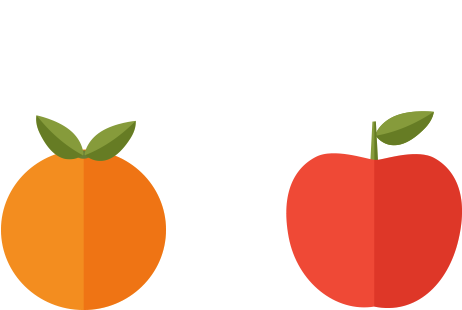 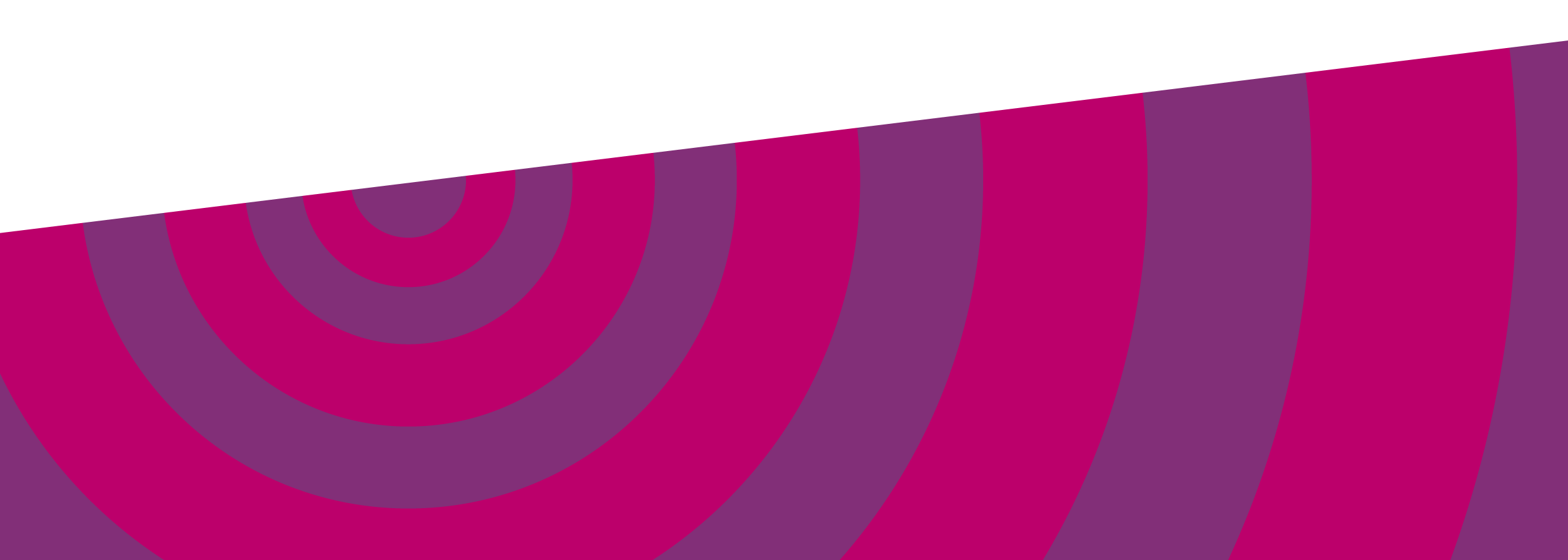 Havo leerlingen die door willen stromen naar het vwo
kiezen 8 vakken (inclusief wiskunde en een 2e MVT)
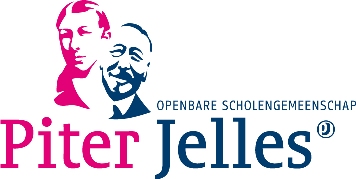 Profielopbouw
Gemeenschappelijk deel – verplicht voor iedereen
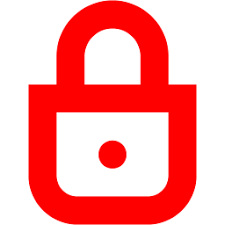 Profieldeel – profielvakken en profielkeuzevakken
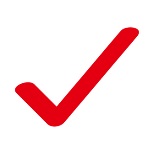 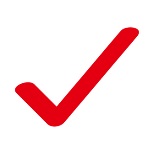 Vrije deel – keuze uit 1 vak dat niet in het profiel zit
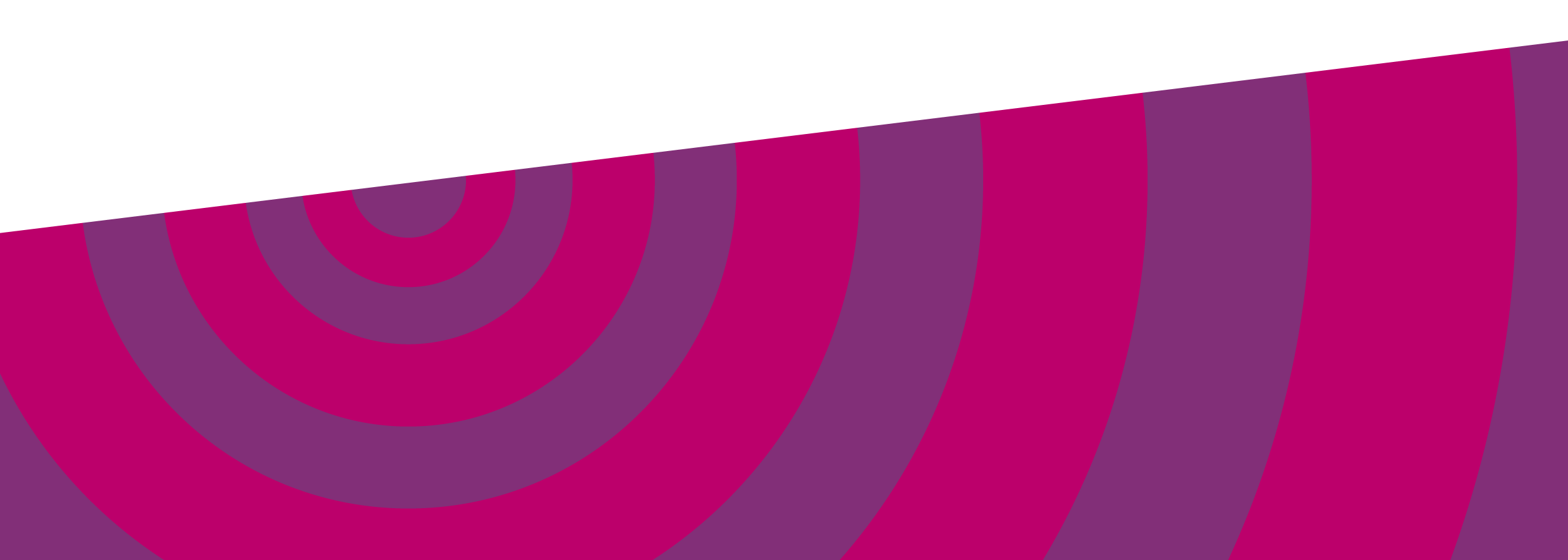 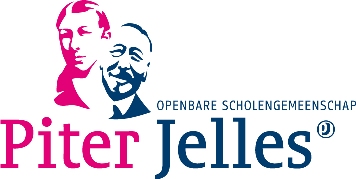 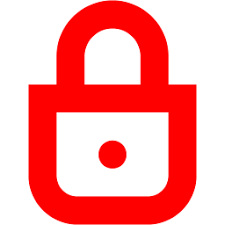 Gemeenschappelijk deel – verplicht
Nederlands
Engels
Lichamelijke Opvoeding
Maatschappijleer
Culturele Kunstzinnige Vorming    = combinatiecijfer 
Profielwerkstuk				     (cijfer op eindlijst)
 
+ voor vwo 
Wiskunde A of B
2e Moderne Vreemde Taal
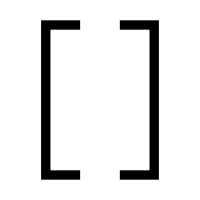 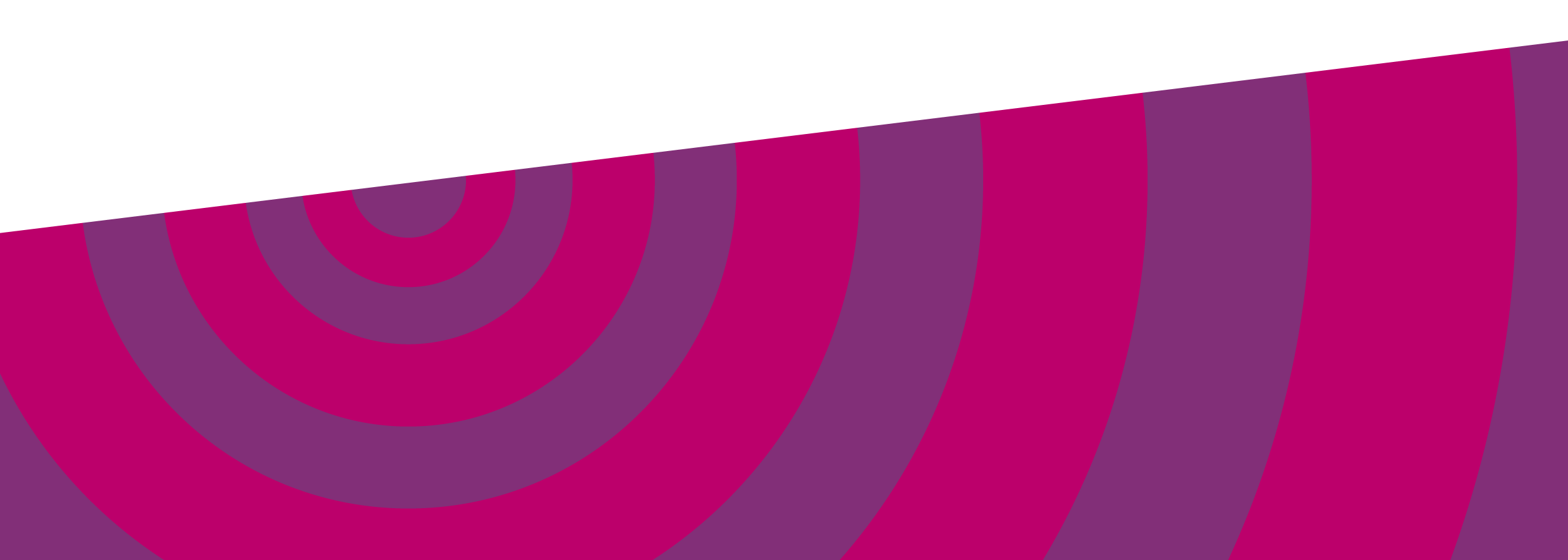 Bij vwo is ontheffing 2e MVT mogelijk bij:- Andere moedertaal dan Nederlands/Fries
- Bij Dyslexie/stoornis betrekking op taal
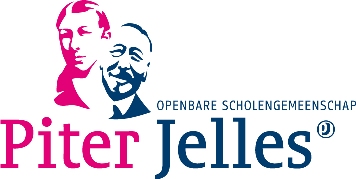 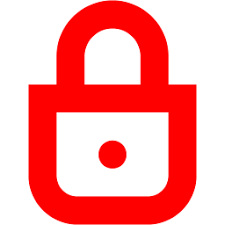 Gemeenschappelijk deel – verplicht
Rekenen
Sinds 2019-202 is de centrale rekentoets komen te vervallen
Sinds 2021-2022 invoer Schoolexamen rekenen
Alleen verplicht voor leerlingen zonder wiskunde
School geeft zelf vorm aan PTA en rekenonderwijs
Cijfer rekentoets komt als bijlage bij je cijferlijst
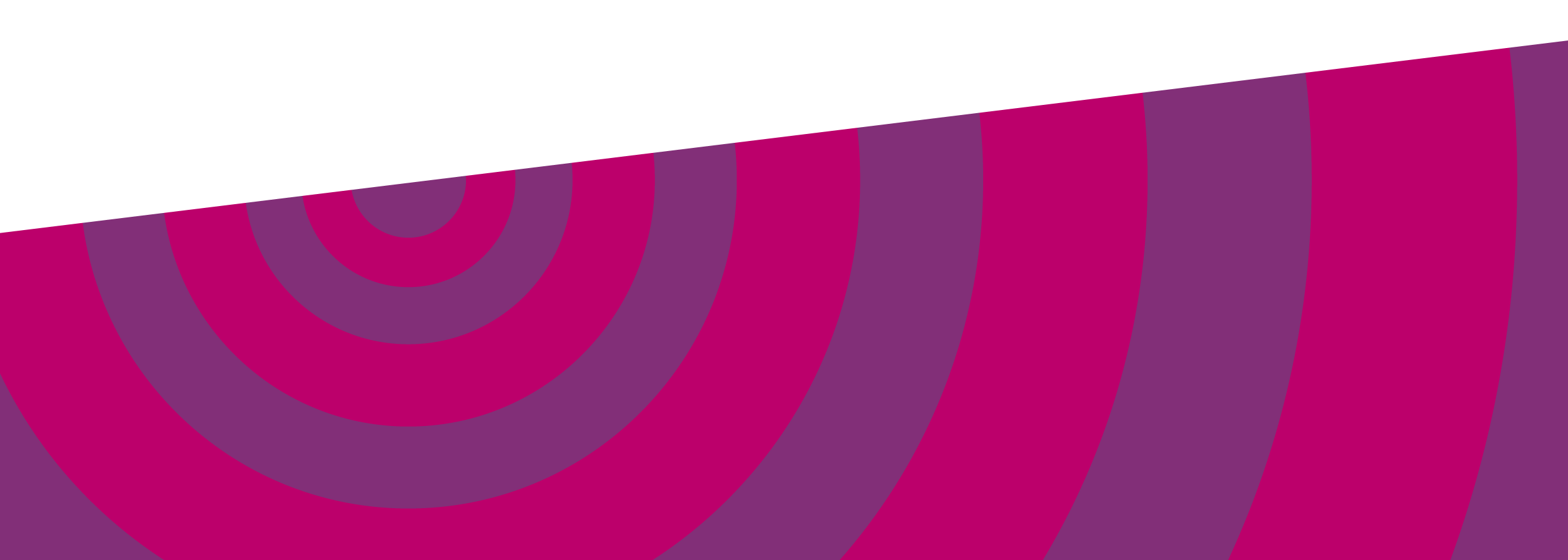 PTA = Programma van Toetsing en Afsluiting
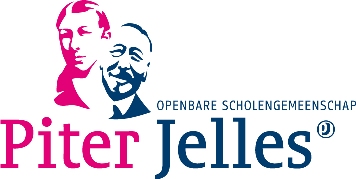 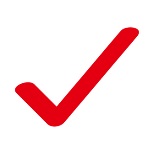 Profieldeel – keuze uit 4 profielen
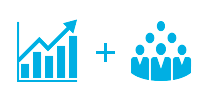 EM - Economie en MaatschappijFinanciën, rekenen, onderzoeken, management
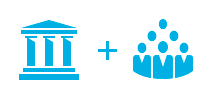 CM - Cultuur en MaatschappijSociaal, maatschappelijk, artistiek, communicatie
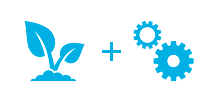 NT – Natuur en TechniekTechniek, bouwen, ontwerpen, ICT
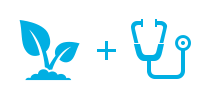 NG – Natuur en GezondheidGezondheidszorg, biologie, medisch, milieu
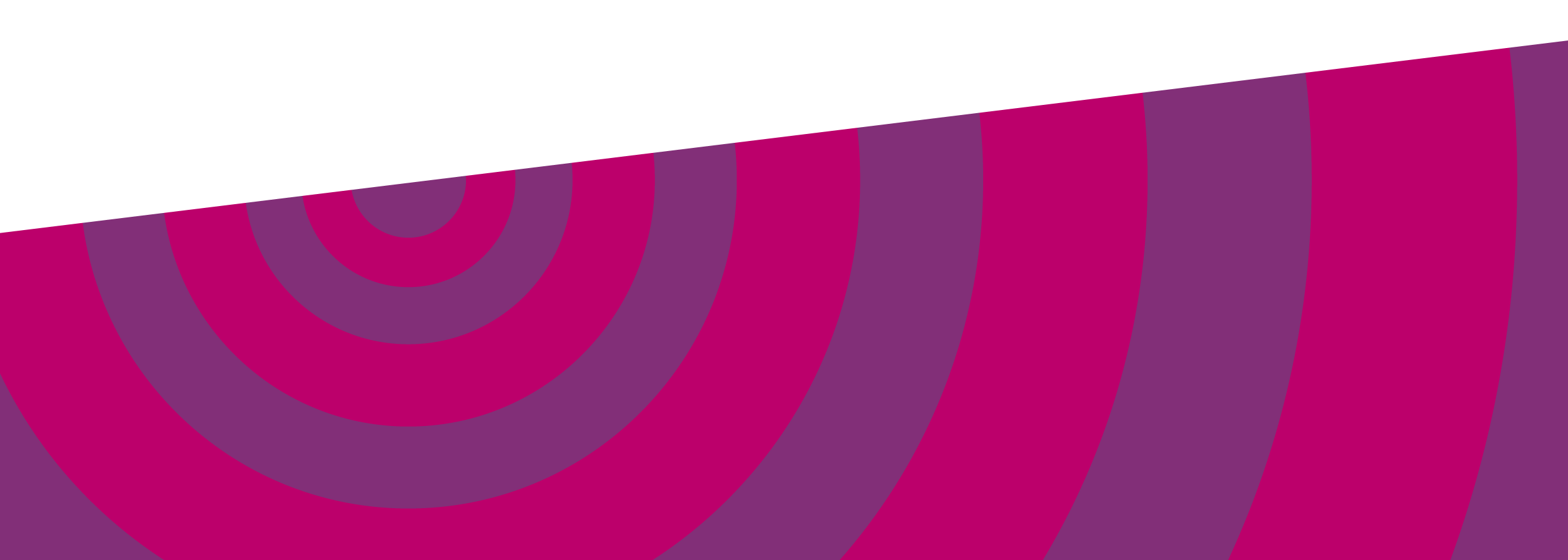 Welk profiel past op welke vervolgstudie?
www.studiekeuze123.nl
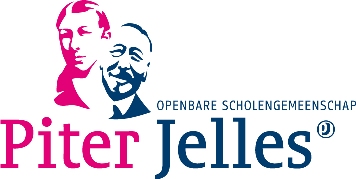 EM - Economie en Maatschappij
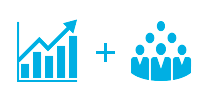 Havo & vwo
Wiskunde A (of B)EconomieGeschiedenis
 en één van de volgende:0 Maatschappijwetenschappen0 Duits

 of via de PJ Academie:0 Frans0 Fries
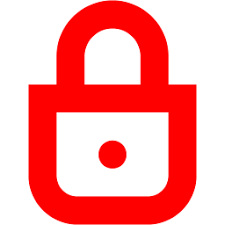 = profielvakken
= profielkeuzevakken
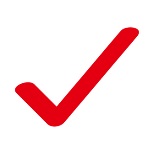 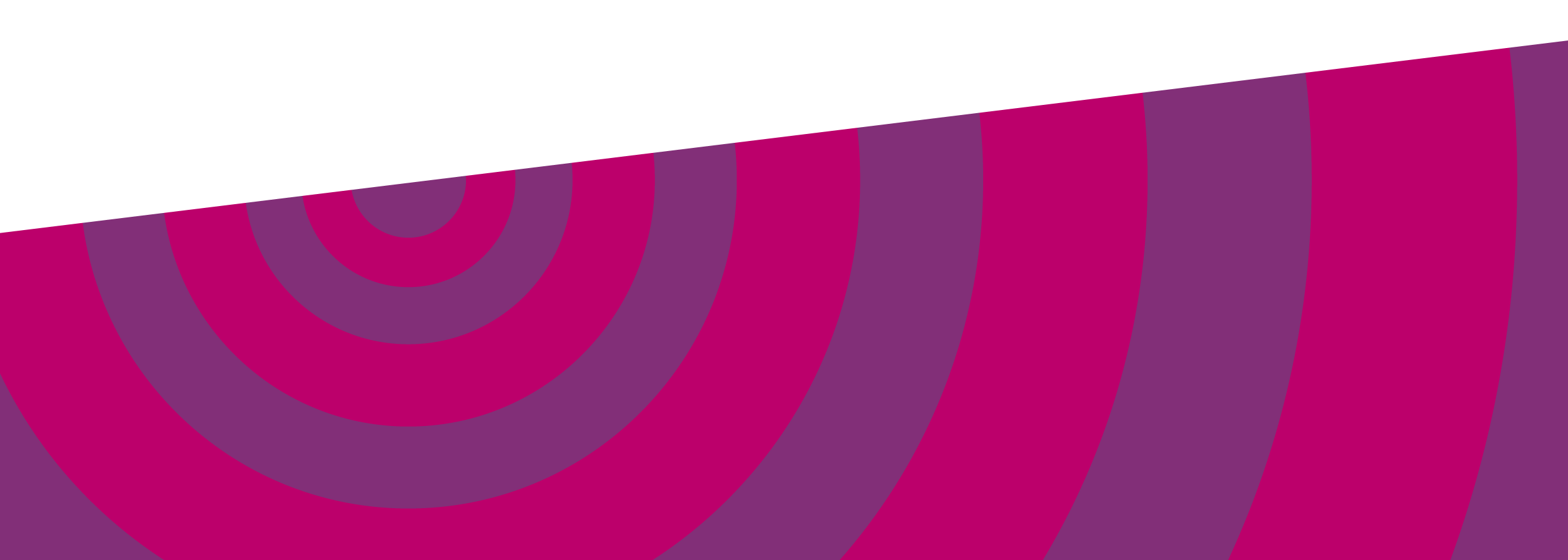 Het profiel bestaat uit 3 vaste profielvakken
en 1 profielkeuzevak
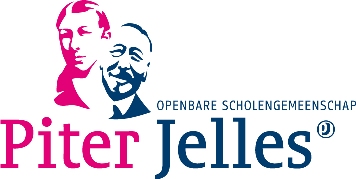 EM - Economie en Maatschappij
Mogelijke vervolgstudies:

Accountancy Bedrijfseconomie
Technische bedrijfskunde
Van Profiel naar Studie - Studiekeuze123
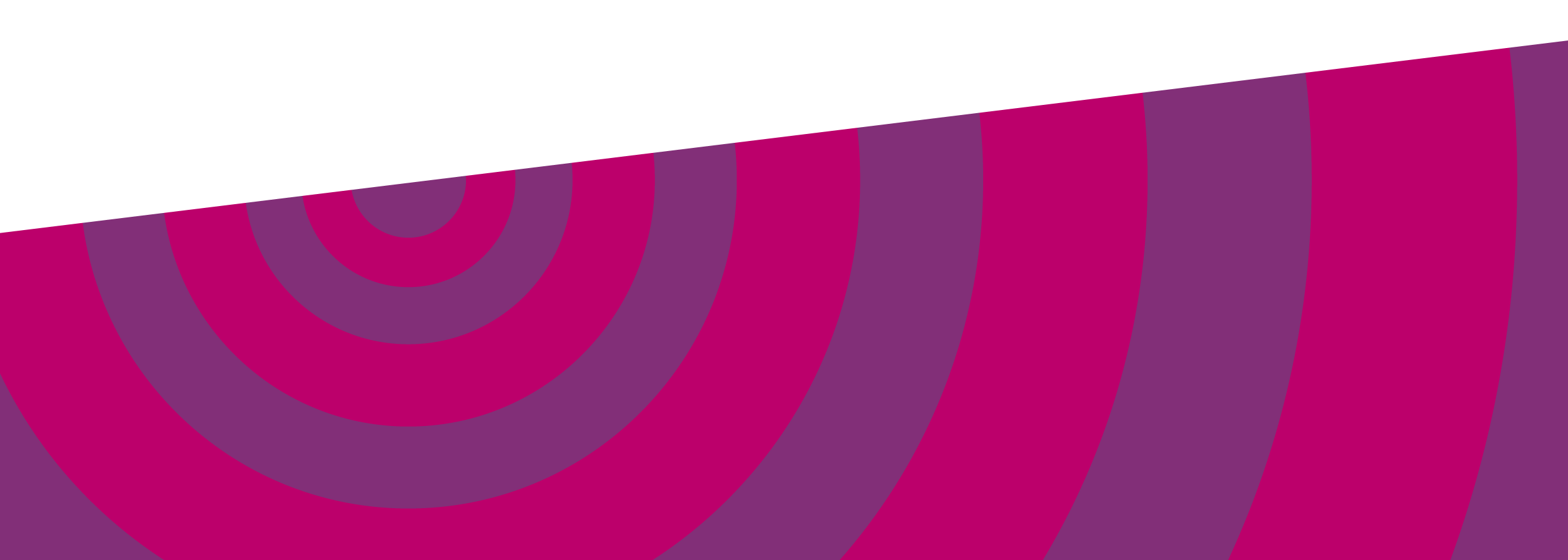 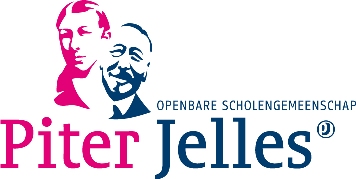 CM - Cultuur en Maatschappij
Vwo
Wiskunde A (of B) 
Geschiedenis
Beeldend (KUBV)

+ één van de volgende:0 Maatschappijwetenschappen
0 Economie

 of via de PJ Academie:
0 Fries
Havo 
Geschiedenis
Beeldend (KUBV)
Maatschappijwetenschappen
 + één 2e MVT:0 Duits

 of via de PJ Academie:
0 Frans0 Fries
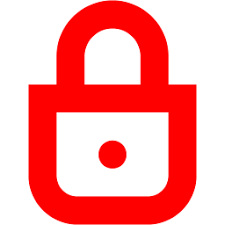 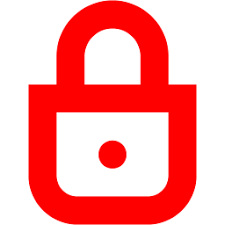 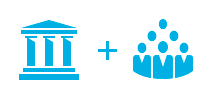 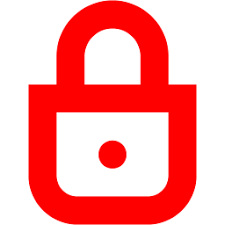 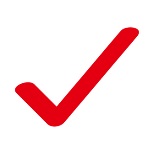 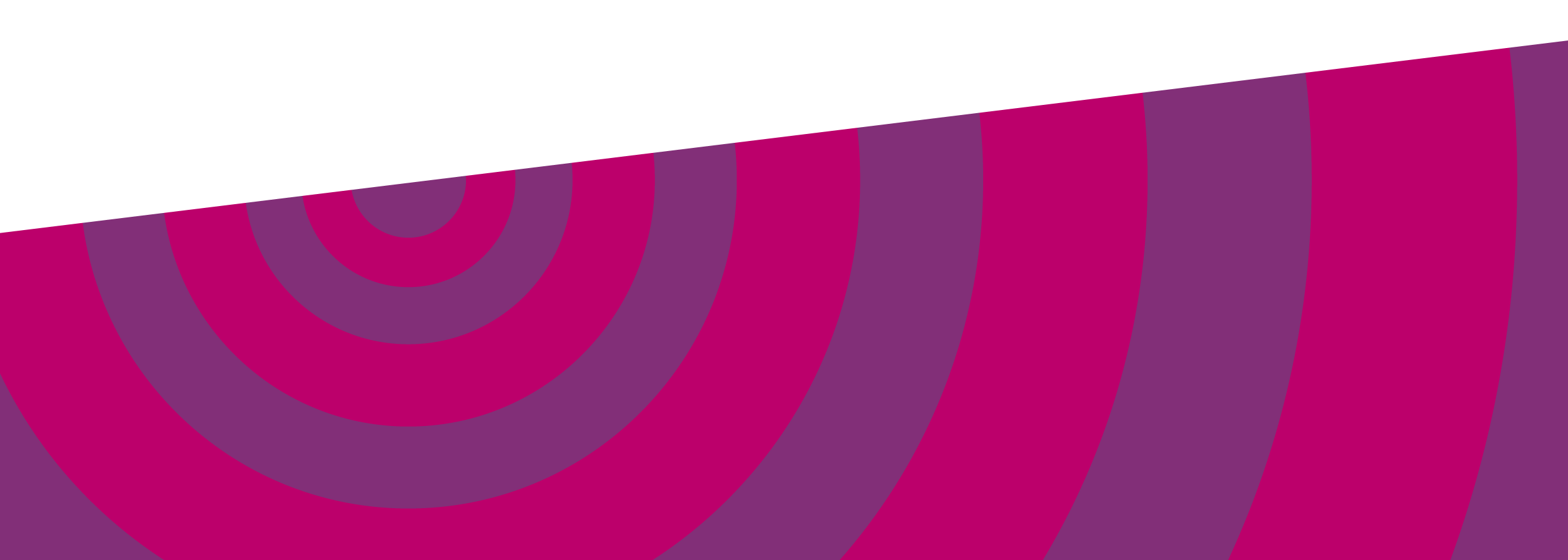 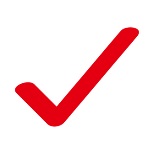 Havo profiel bestaat uit 3 vaste profielvakken
(waarvan één 2e MVT) en 1 profielkeuzevak
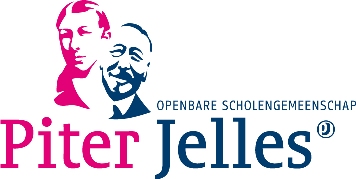 CM - Cultuur en Maatschappij
Mogelijke vervolgstudies:

Leraar Basisonderwijs (Pabo)
Pedagogiek/social work
Verpleegkundige
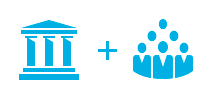 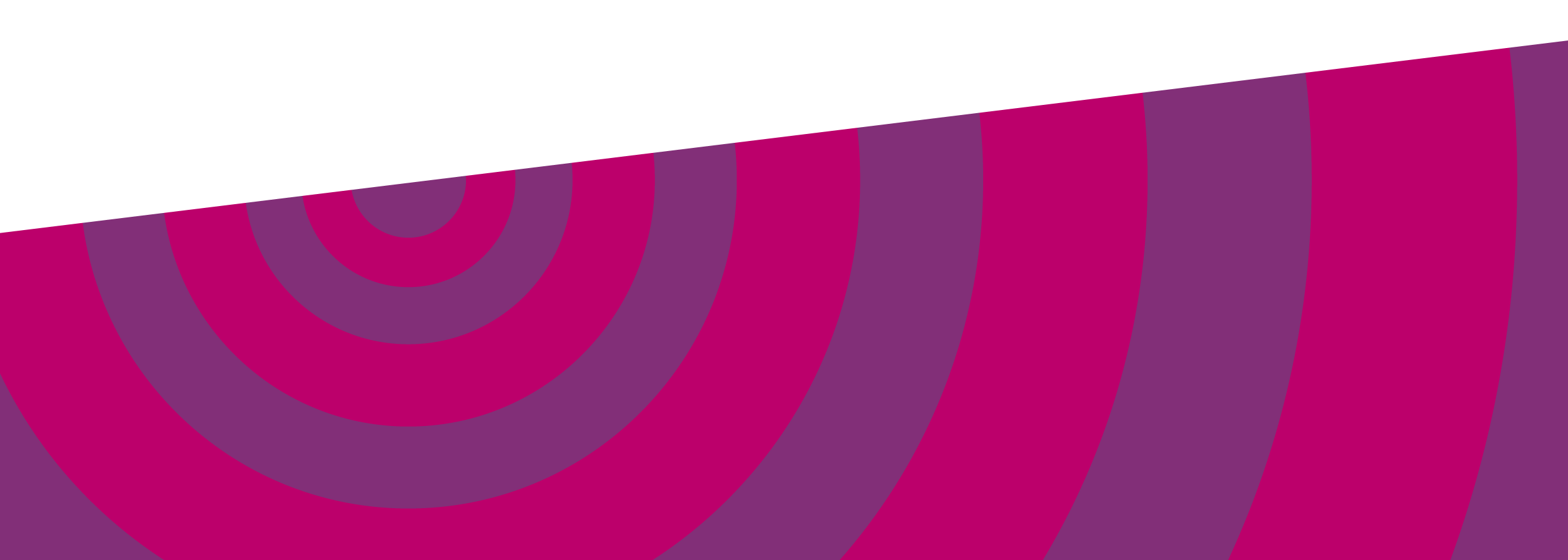 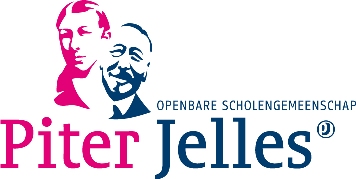 NT – Natuur en Techniek
Havo & vwo
Wiskunde BScheikundeNatuurkunde
+ één van de volgende:
0 Biologie0 NLT (Natuur, Leven en Technologie)
= profielvakken
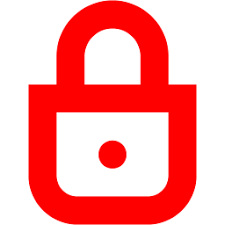 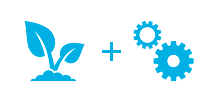 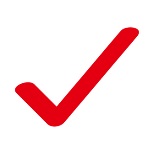 = profielkeuzevakken
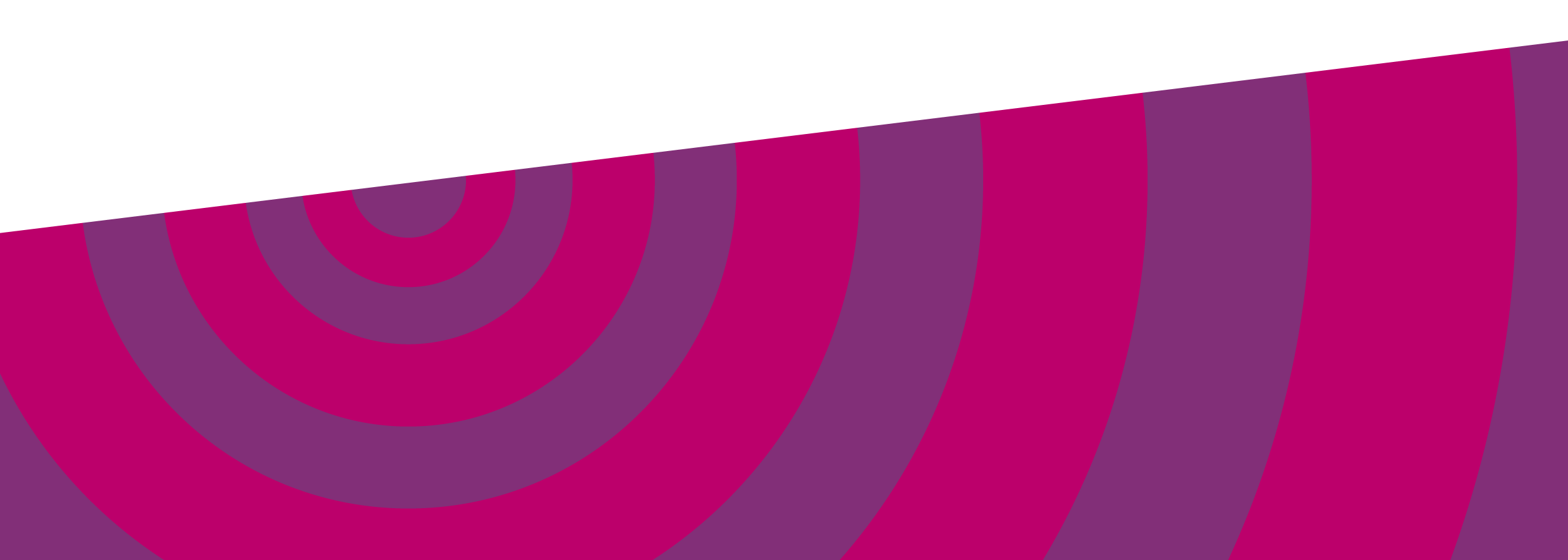 Het profiel bestaat uit 3 vaste profielvakken
En 1 profielkeuzevak
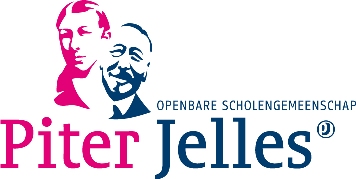 NT – Natuur en Techniek
Mogelijke vervolgstudies:

Werktuigbouwkunde  
Bouwtechnisch BedrijfskundeInformatica
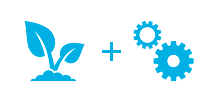 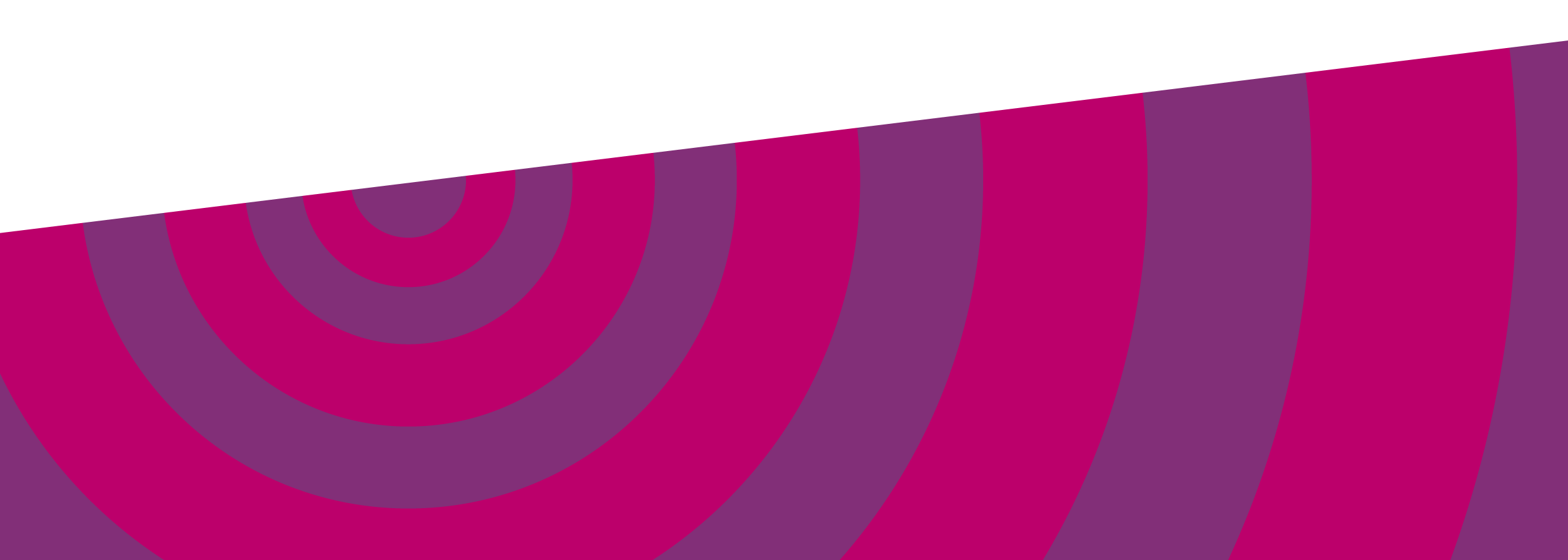 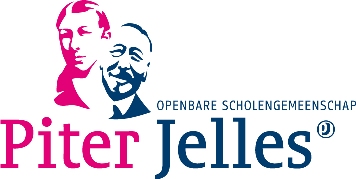 NG – Natuur en Gezondheid
Havo & vwo
Wiskunde A of BScheikunde Biologie

 en 1 van de volgende:
0 Natuurkunde*0 NLT (Natuur, Leven en Technologie)

*Advies: Natuurkunde in combinatie met wiskunde B*Advies: NLT op havo niveau wordt afgeraden bij profielen CM en EM
= profielvakken
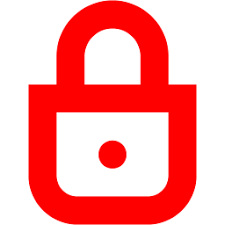 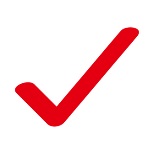 = profielkeuzevakken
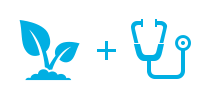 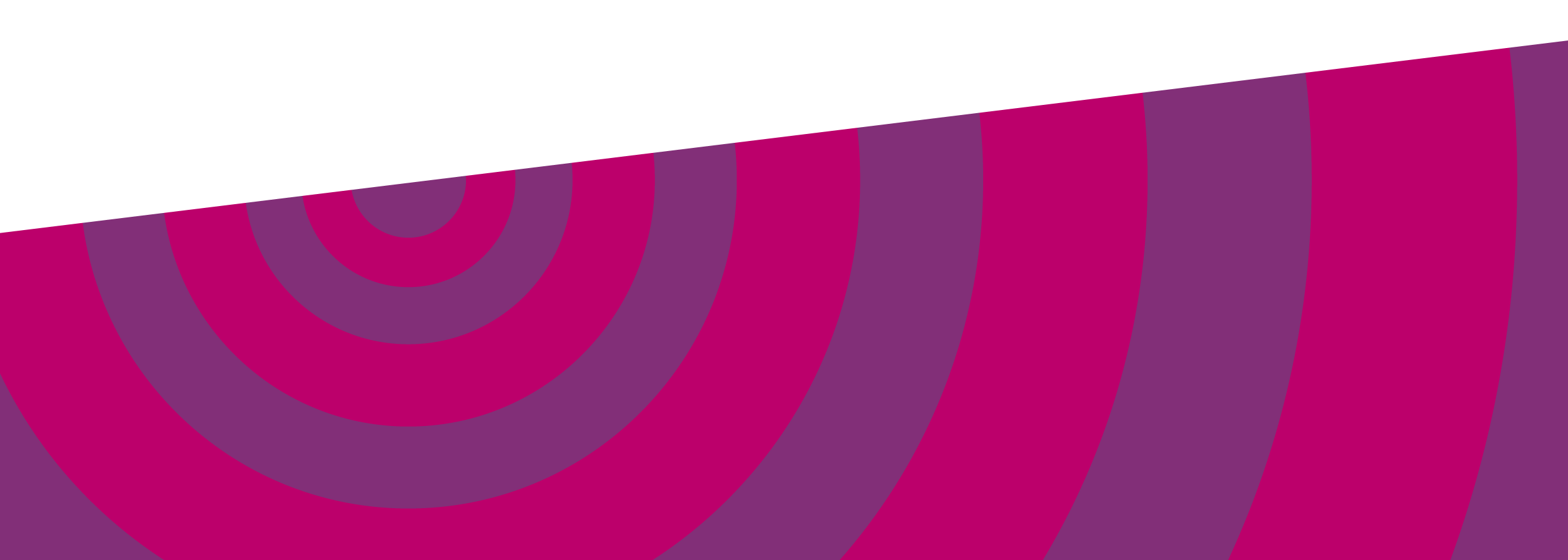 Het profiel bestaat uit 3 vaste profielvakken
En 1 profielkeuzevak
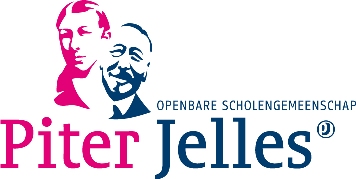 NG – Natuur en Gezondheid
Mogelijke vervolgstudies:Civiele techniekBiomedische technologieDiermanagement Milieukunde
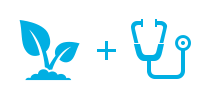 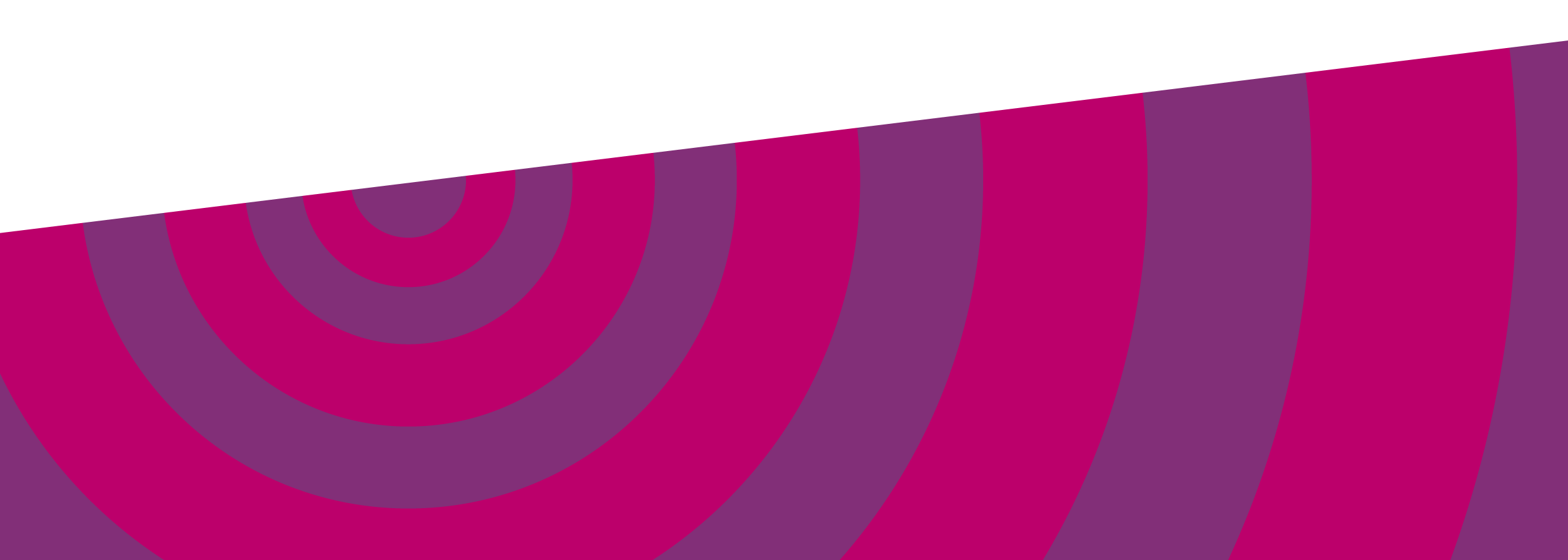 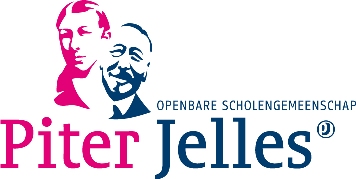 Vrije deel – keuze uit 1 vak dat niet in het profiel zit
Vrije deel havo
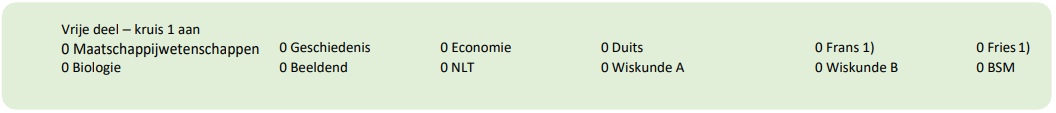 Vrije deel vwo
NG / NT
EM / CM
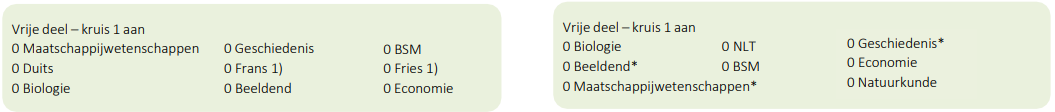 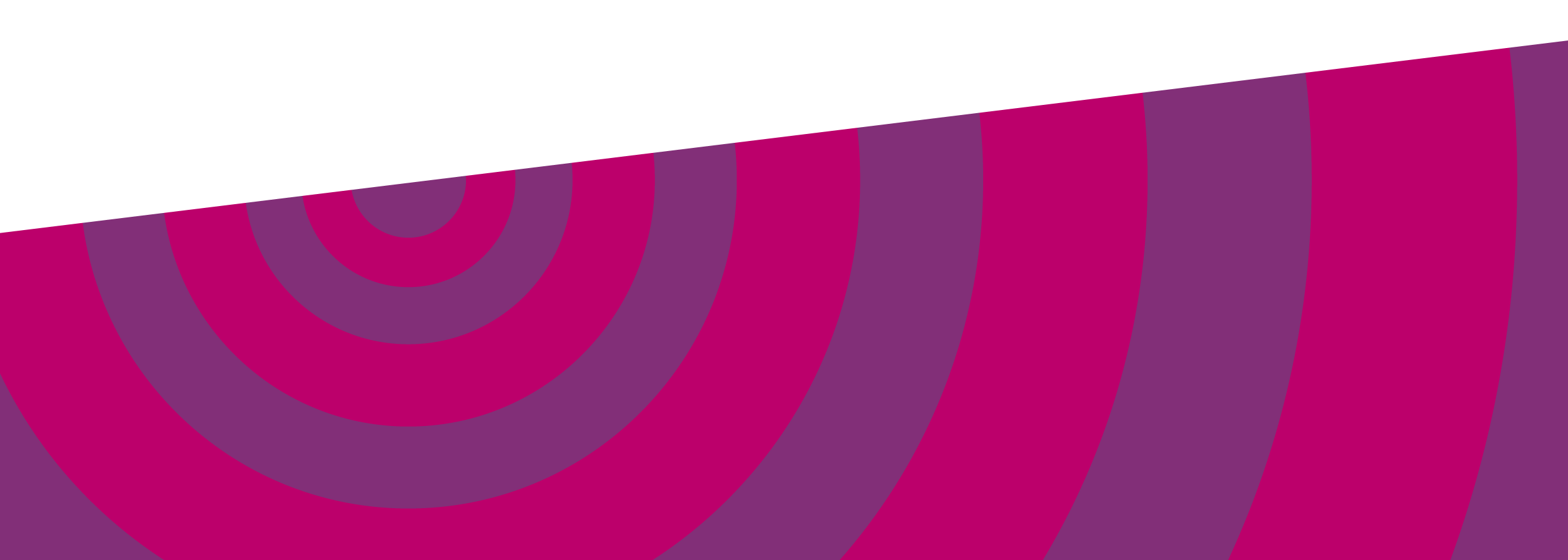 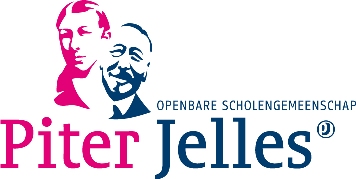 Extra vakken
Vwo
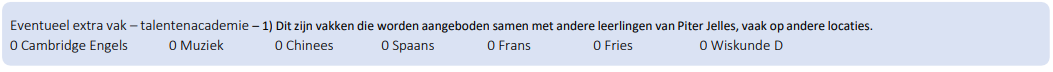 Havo
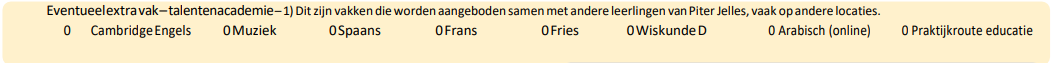 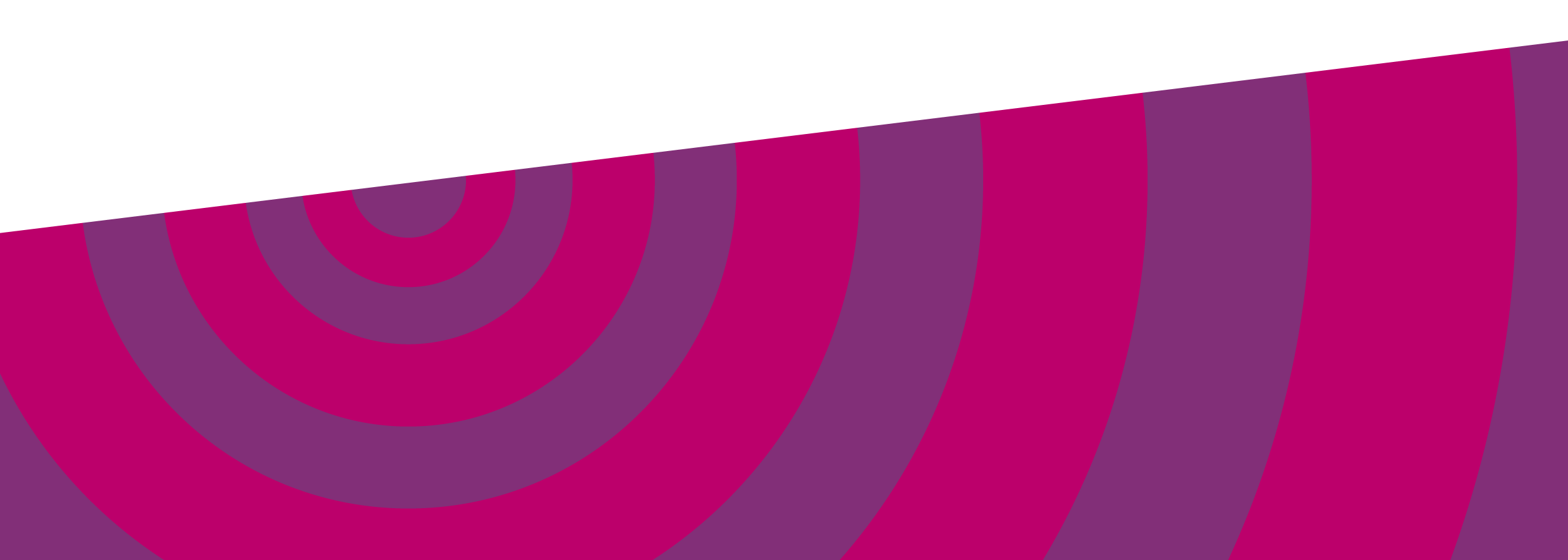 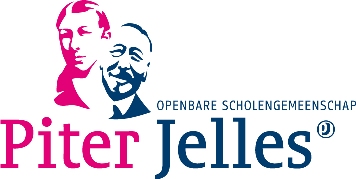 Profielkeuzeformulier havo
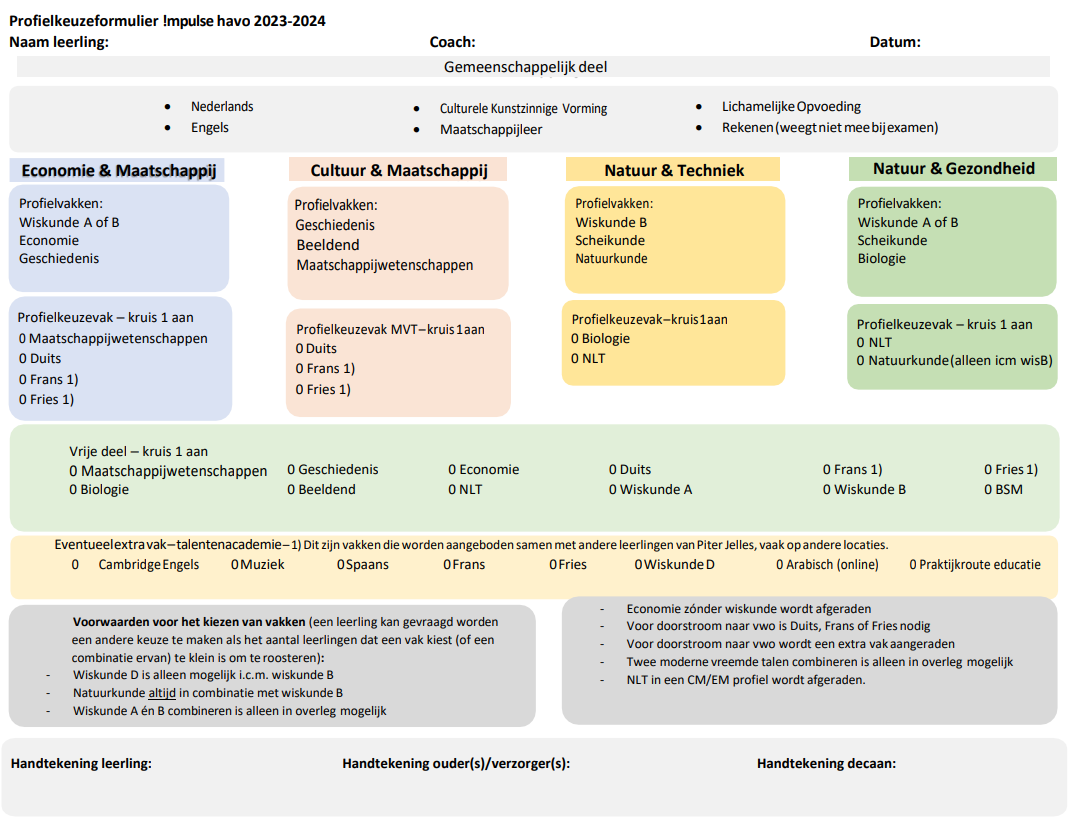 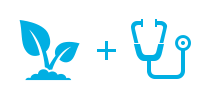 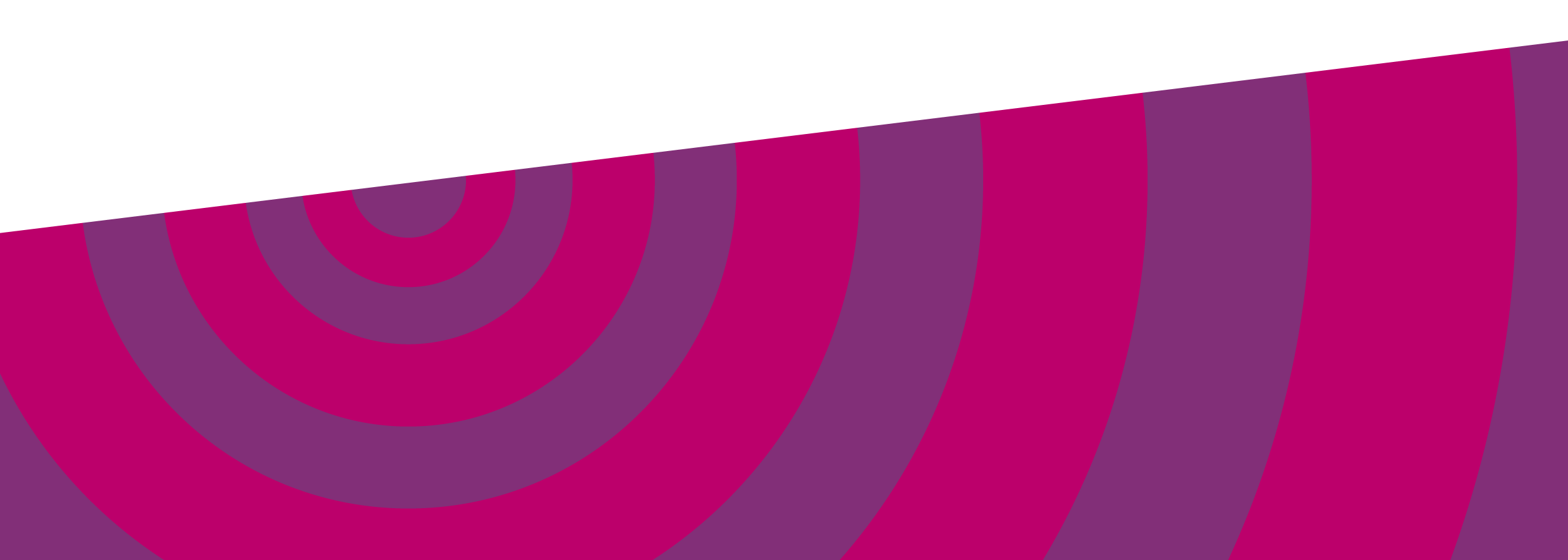 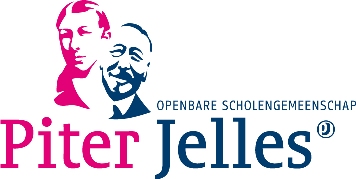 Profielkeuzeformulier vwo
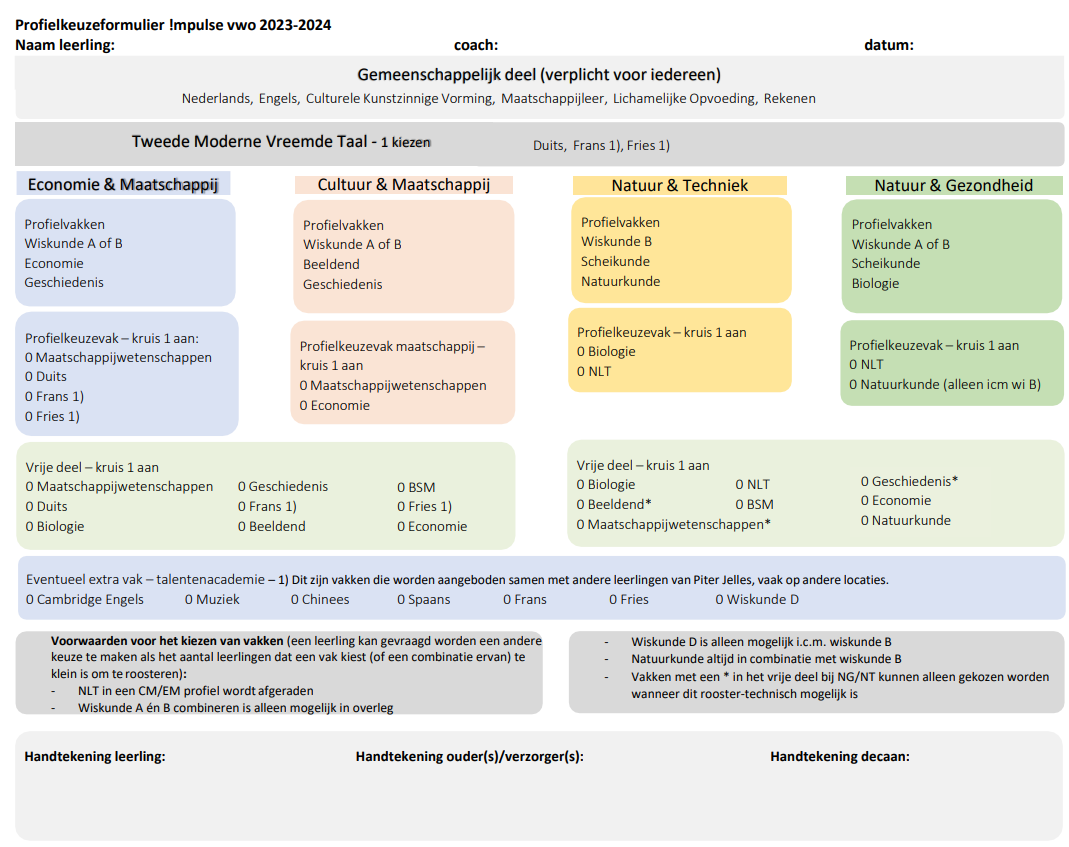 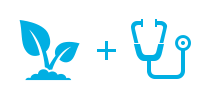 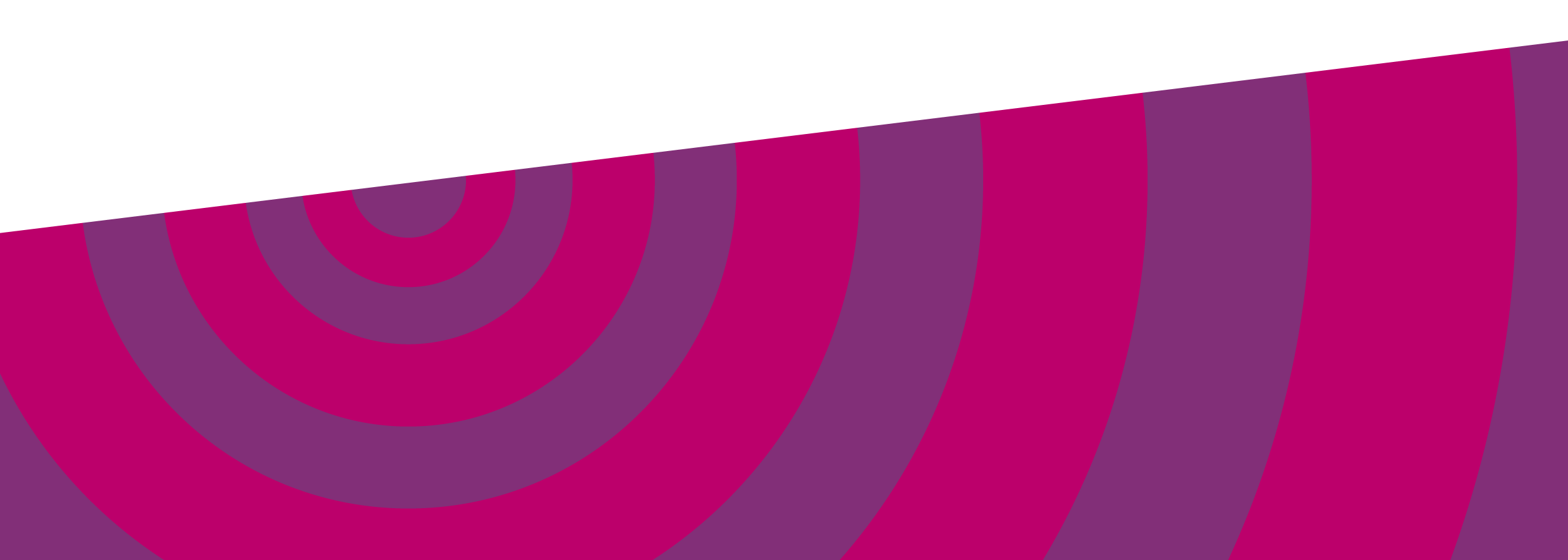 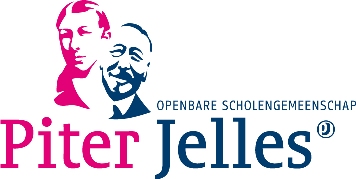 De profielen op een rijtje
Gemeenschappelijk deel			
Havo 2 examenvakken		
Vwo 3 examenvakken		
  
Profieldeel
(3 profielvakken + 1 profielkeuzevak=)
4 examenvakken
					 Totaal
Vrije deel				Havo 7 examenvakken
1 examenvak  			Vwo  8 examenvakken
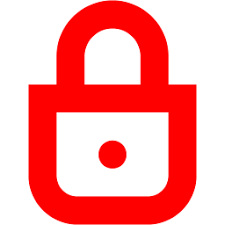 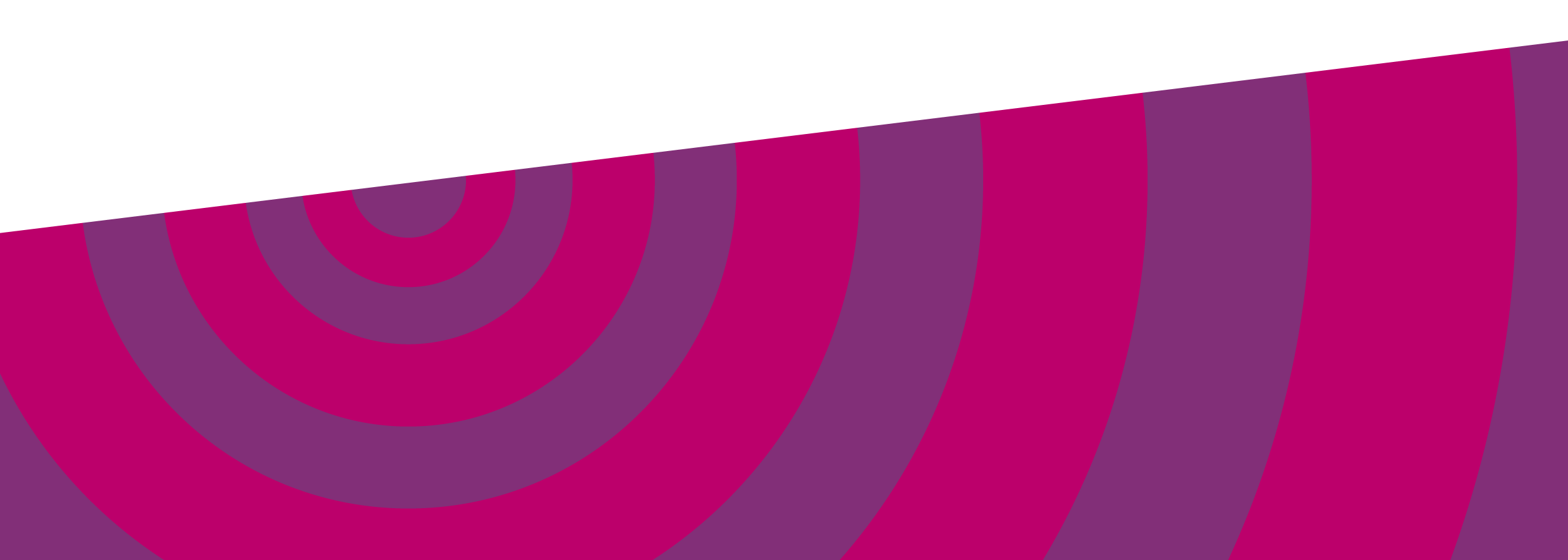 Havo leerlingen die door willen stromen naar het vwo
kiezen 8 vakken (inclusief wiskunde en een 2e MVT)
Periode 2 :  
- Verder oriënteren op profielkeuze

Periode 3:  
- Eind januari voorlopig niveau advies, dit wordt besproken tijdens de portfoliogesprekken. Na dit gesprek kan een leerling nog ‘herstellen’ om het eventuele gewenste niveau alsnog te behalen. Invullen voorlopige profielkeuze  deadline 16 februari om 17.00 uur 
Periode 4: - Start voorsorteerperiode(proefperiode van vakken gekozen profiel) 
- Definitief niveau advies
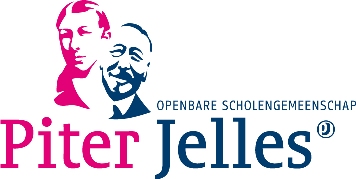 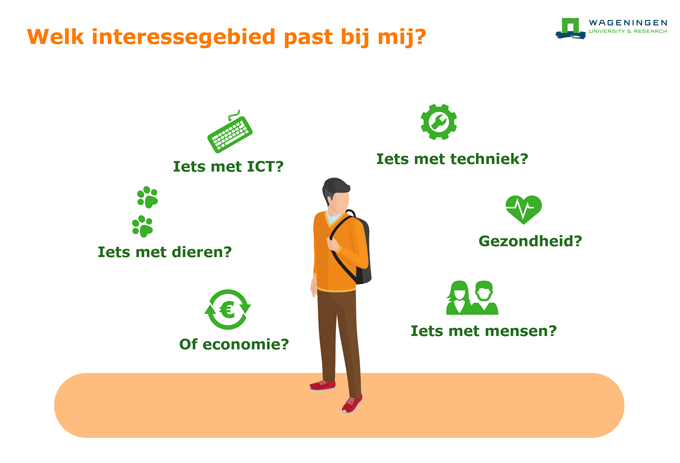 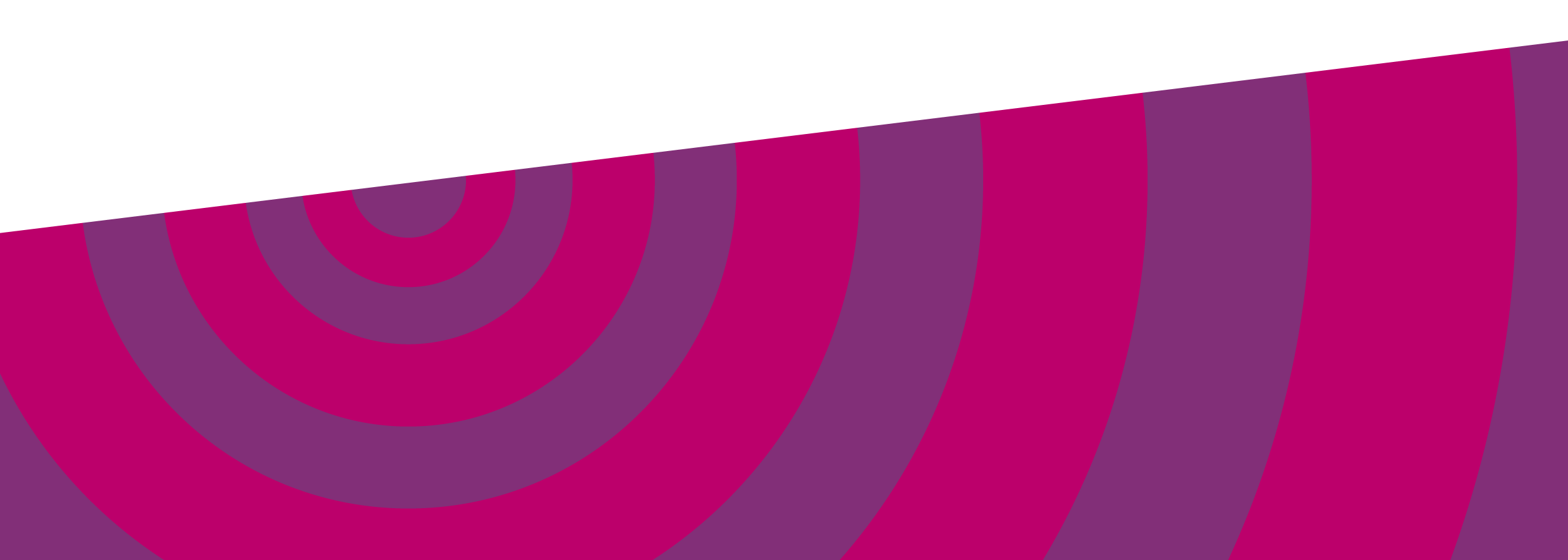 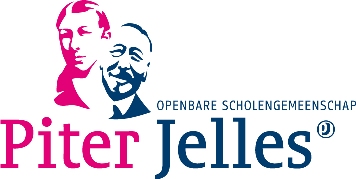 Handig om te weten
Periode 4 – de voorsorteerperiode
Mogelijk om extra vakken te volgen 	-> bij twijfel
Afspraak via coach en decaan 		-> via ILP
Evaluatie na +/- 4 weken 		-> dan kiezen
Je volgt alleen vakken van het niveau en het profiel
Je werkt toe naar een toetsweek
Je definitieve niveau-advies + bevordering -> eind periode 4
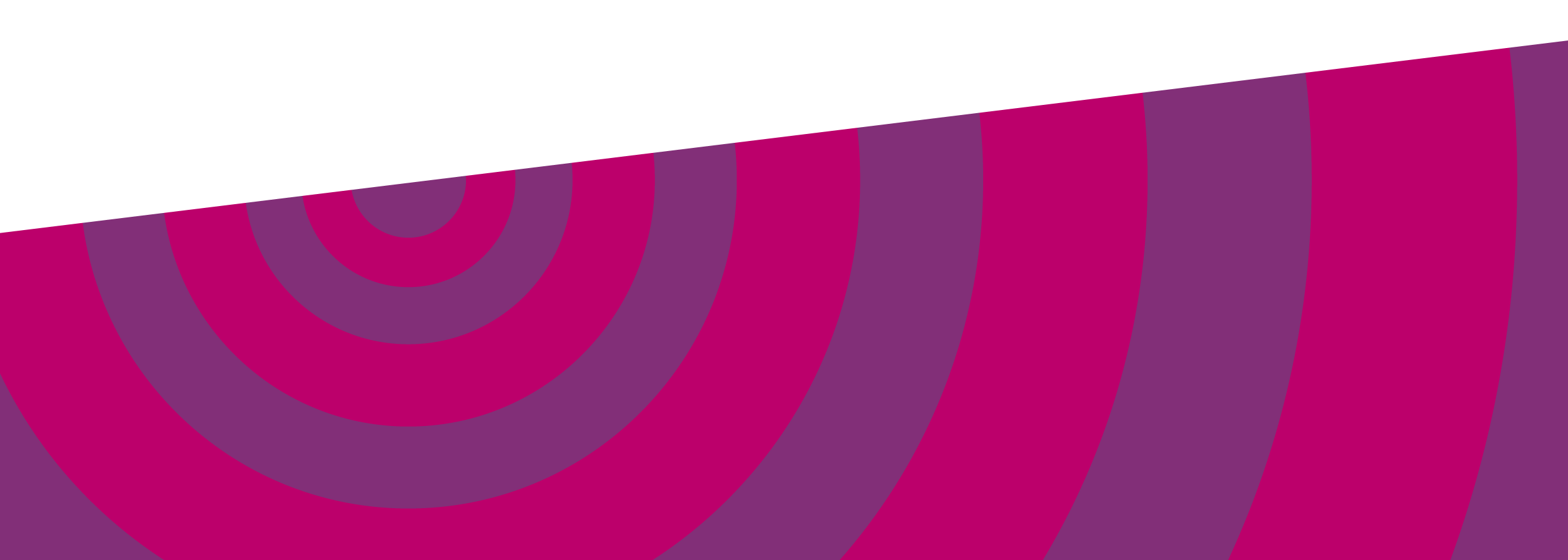 Klik hier voor Overgangsnormen
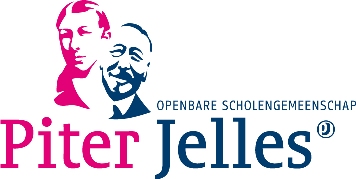 De bovenbouw
Ervaringen van bovenbouwleerlingen

Van de onderbouw naar de bovenbouw 
Waar moet je aan denken? 
Wat is belangrijk om te doen in periode 4?
De toetsweek 
Tips
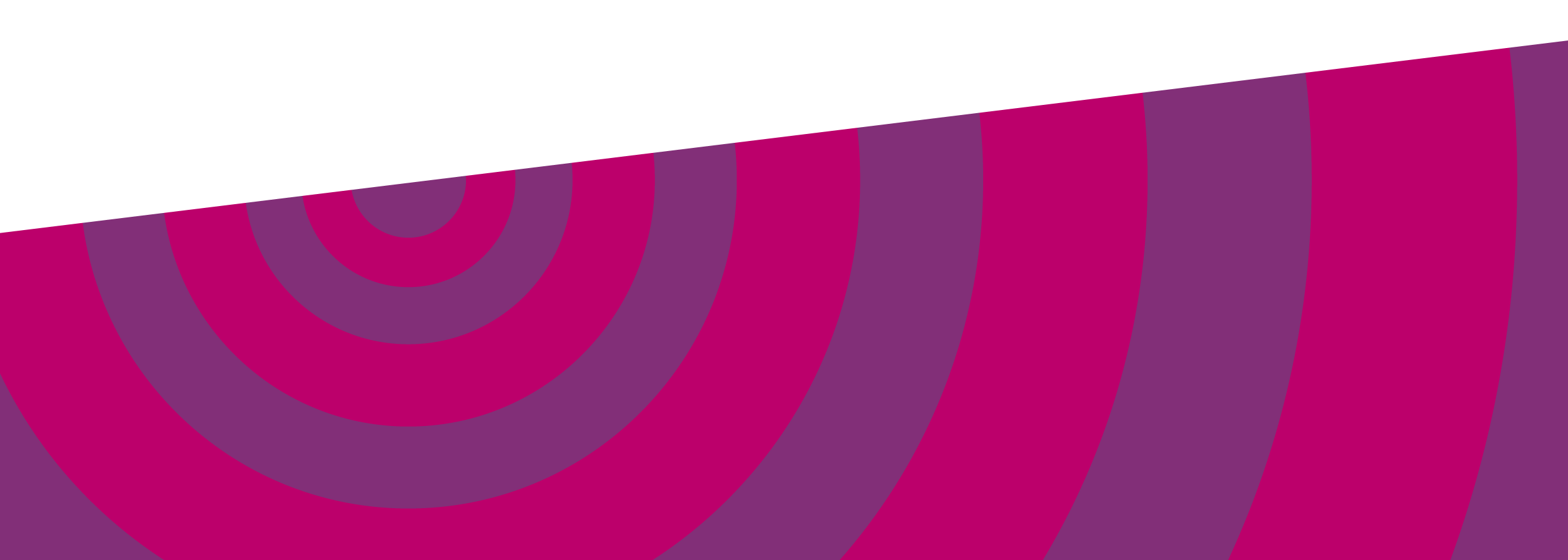 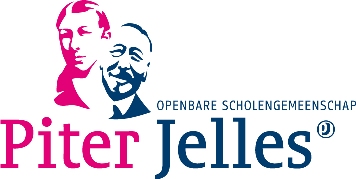 Decanaat - !mpulse (piterjelles.nl)
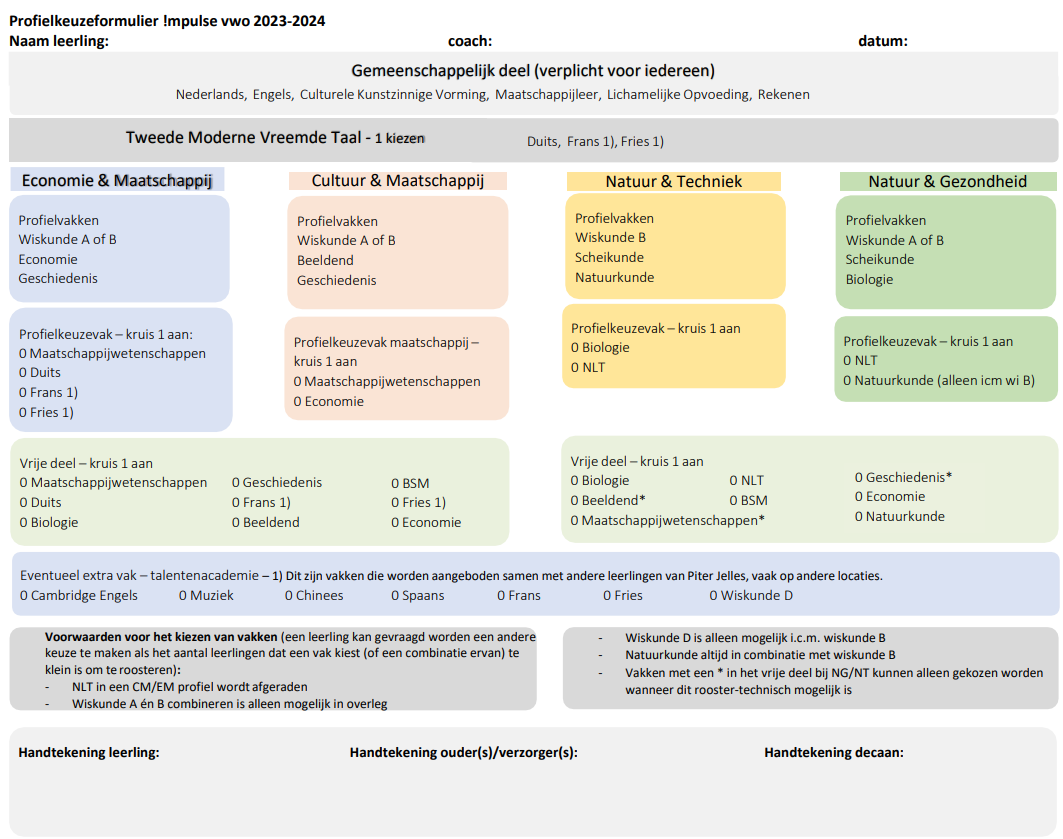 Profielformulieren
Contactgegevens decaan

Persoonlijk gesprek graag inplannen via onderstaande mail in afstemming met coach
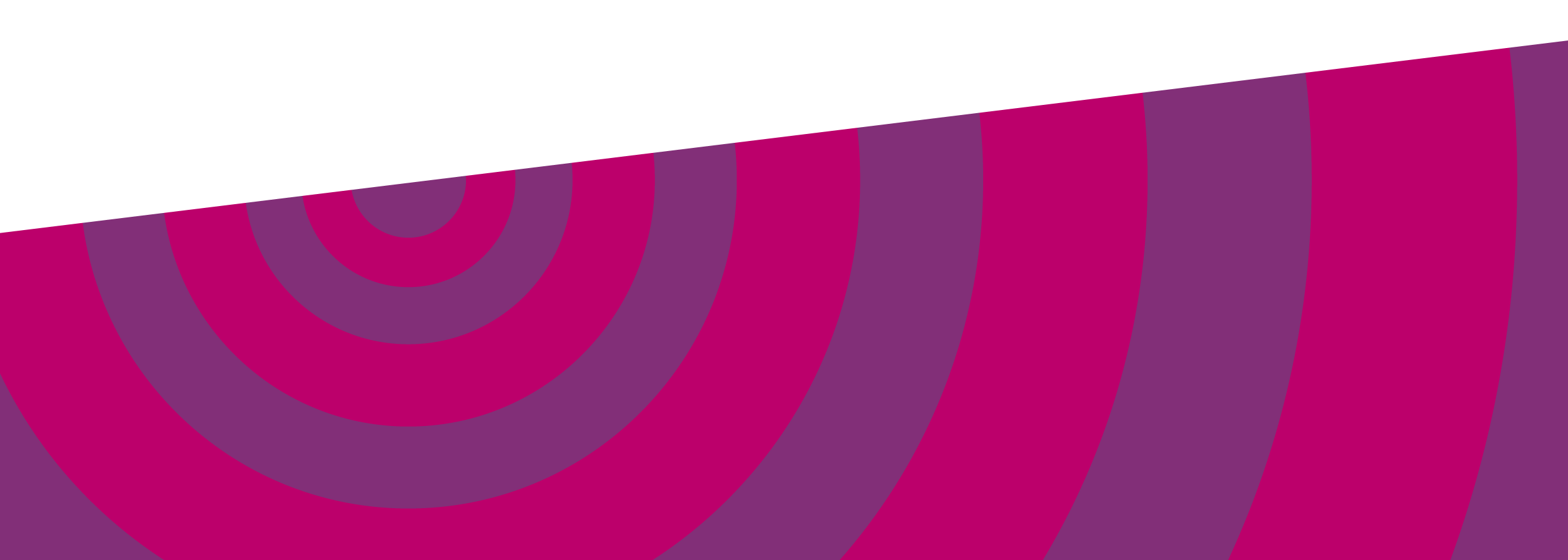 Decanaat Lisa Buursma-Langenberg
llangenberg@pj.nl